Collaborating 
with your 
Statewide Directors
Success Stories
Key Learnings
Reimagining the Role

Facilitators:
Olivia Herriford, CTE Leadership Committee
Lynn Shaw, CTE Leadership Committee
Leading Career Education Strategy
2
State Director Panel
Alan Braggins, Advanced Manufacturing
Charles Eason, Business and Entrepreneurship
Nancy Gutierrez, Agriculture, Water, Environmental Tech
Joy Hermsen, Retail/Hospitality/Tourism
Ozzie Lopez, Health
Terri Quenzer, Life Sciences/Biotech
Stephen Wright, ICT Digital Media
3
[Speaker Notes: Panel Questions:
1. What is a success story resulting in increased student access and success?
2. What is a key learning about the structure, value and efficacy of the SD role?
2. What are your thoughts about how we sustain that value given the reorganization?]
How do you envision colleges and/or regions sustaining these partnerships and collaborations?
Participant Conversation Starter
4
Thank you!

SD contact info and links to sector-related resources are appended
Alan Braggins
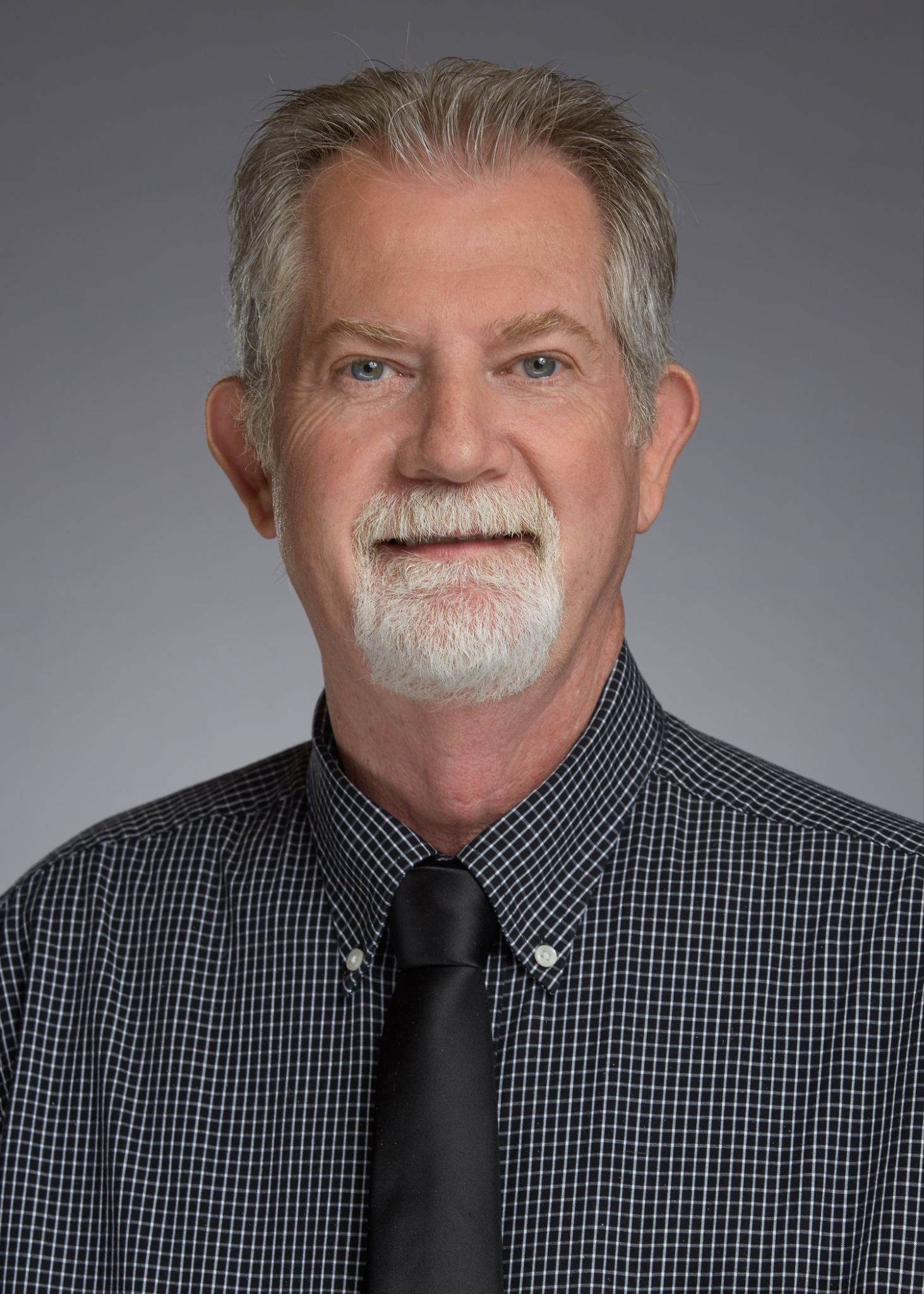 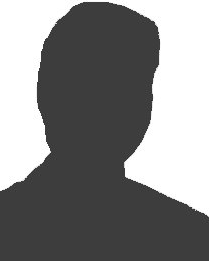 Advanced Manufacturing Sector
Statewide Director Employer Engagement 
(909) 652-8497
Alan.Braggins@Chaffey.edu
www.cact.org
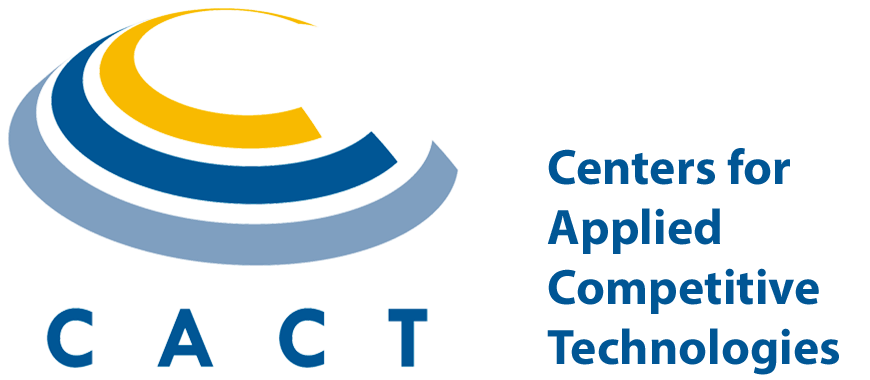 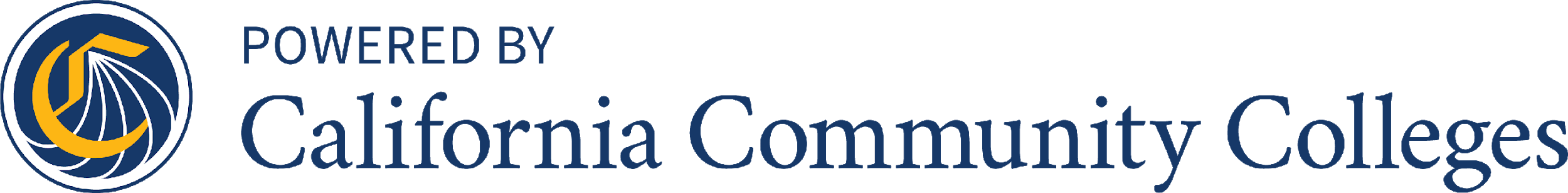 6
Charles Eason - Business and Entrepreneurship
charles.eason@solano.edu 
707.863.7846 (office)

www.businessandentrepreneurship.com
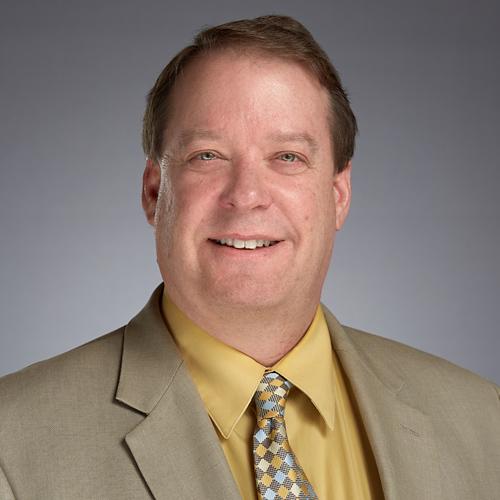 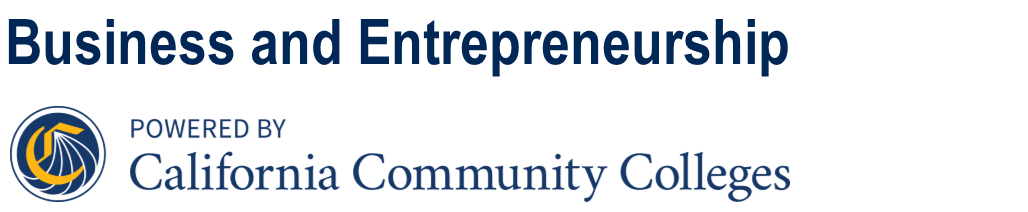 7
Nancy GutierrezAgriculture, Water, Environmental Technology 
Statewide Director nancy.gutierrez@reedleycollege.edu

http://www.calagcc.org/
http://www.agnrcurriculum.org/
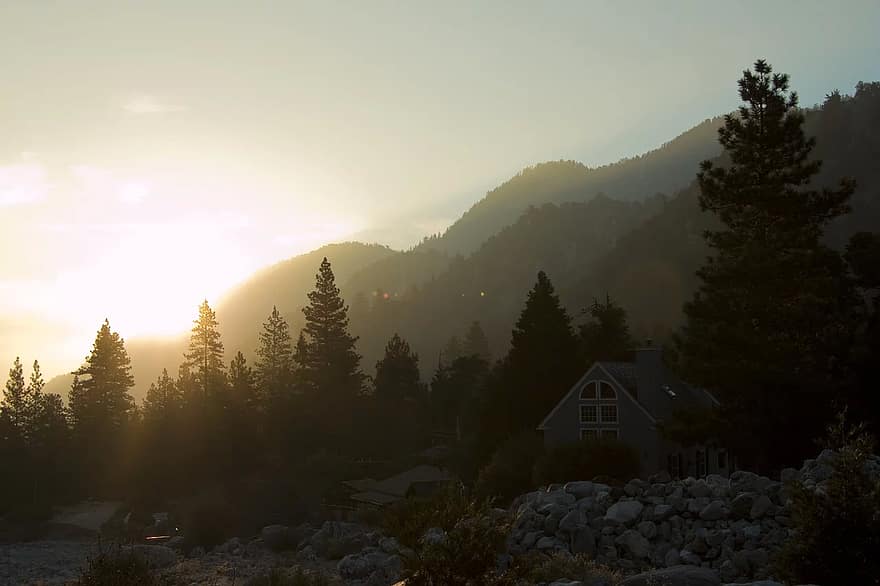 8
Joy Hermsen, MBA - Retail/Hospitality/Tourism Sector
						Every dollar you spend for fun
hermsen_joy@rsccd.edu
707.332.8180 (m)

www.careerreadycalifornia.com

linkedin.com/in/joyhermsen
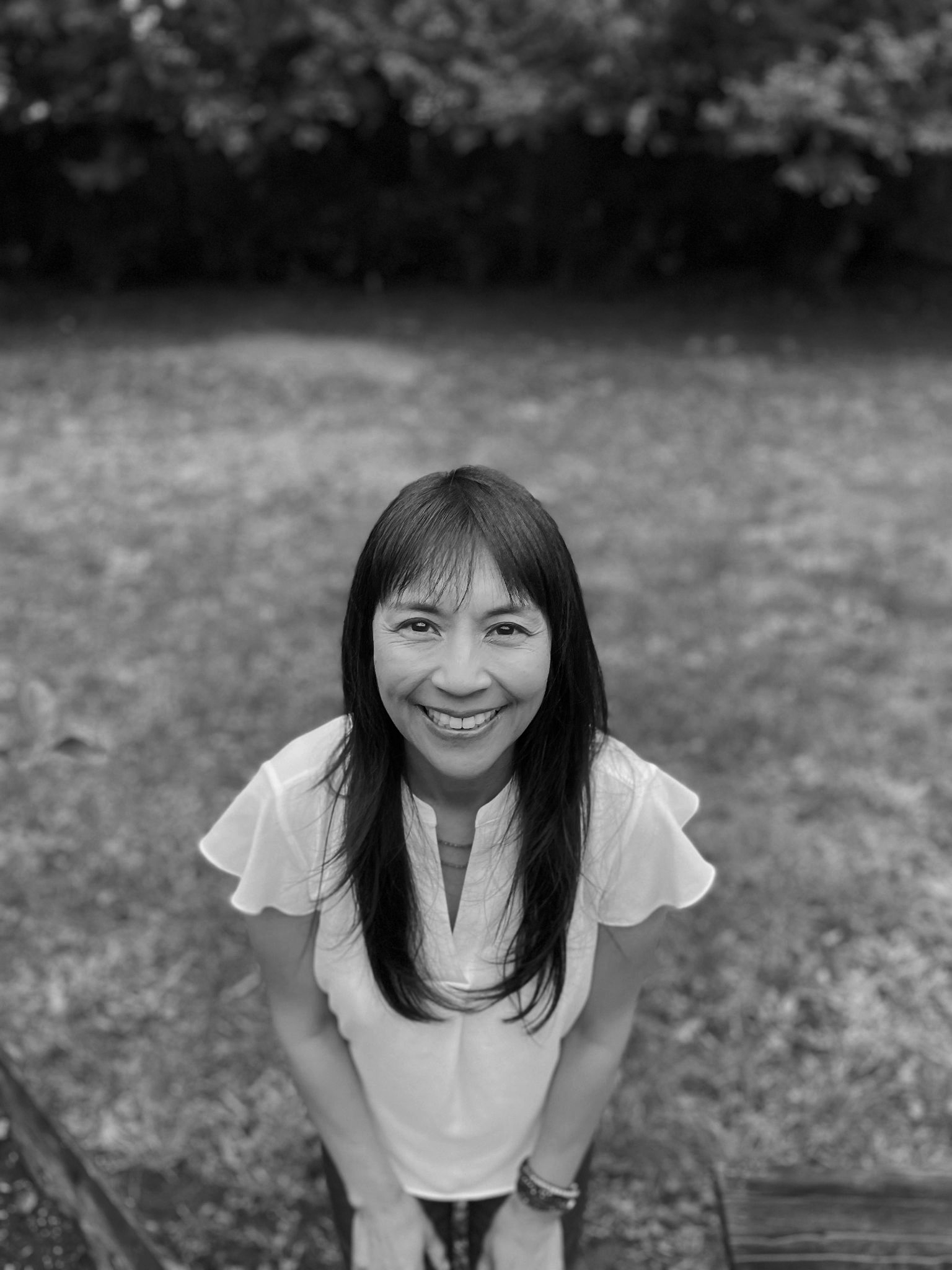 9
Ozzie Lopez, Ed.D.
Health Workforce Initiative
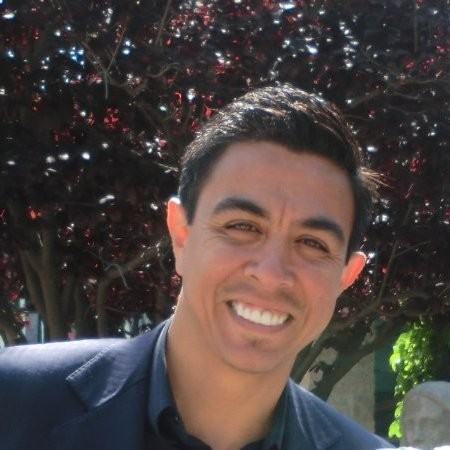 Regional Director | Employer Engagement | Health | Los Angeles
California Community Colleges | Health Workforce Initiative
Host College | Mt. San Antonio College
E: olopez63@mtsac.edu | P: (909)274-4972 | C: (323) 691-6086
 
CCC Website: http://cccco.edu/  | Website: http://ca-hwi.org/
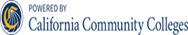 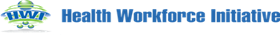 10
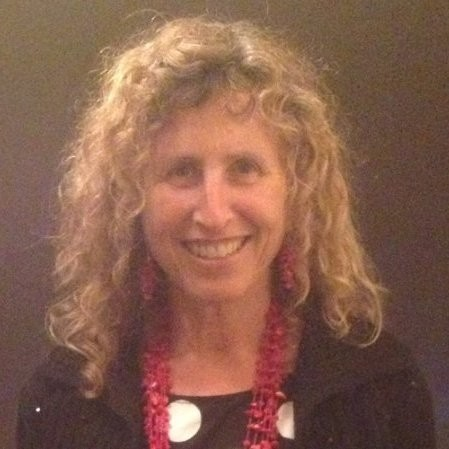 Terri Quenzer, Ph.D.
Statewide Director, Life Sciences/Biotech

Email: tquenzer@sdccd.edu

Cell: (619) 922-0696

LinkedIn: https://www.linkedin.com/in/terri-quenzer-ph-d-a387aa1/
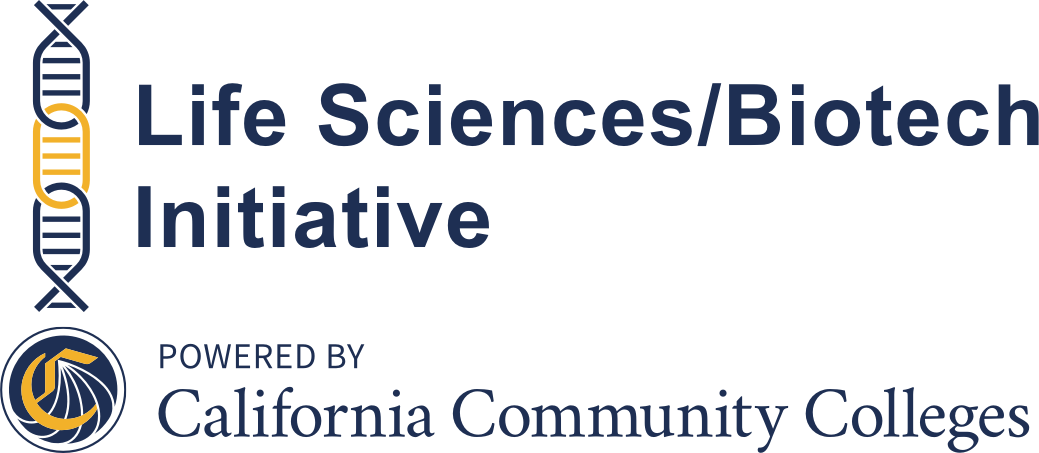 11
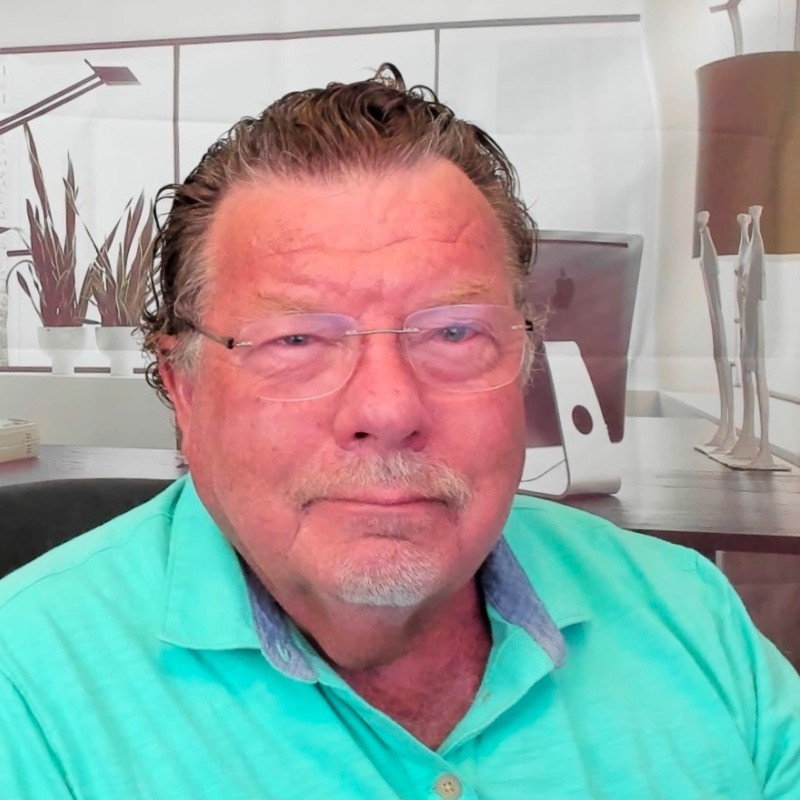 Steve Wright Information Communications Technology and Digital Media (ICT) State Director steve@wrightca.com
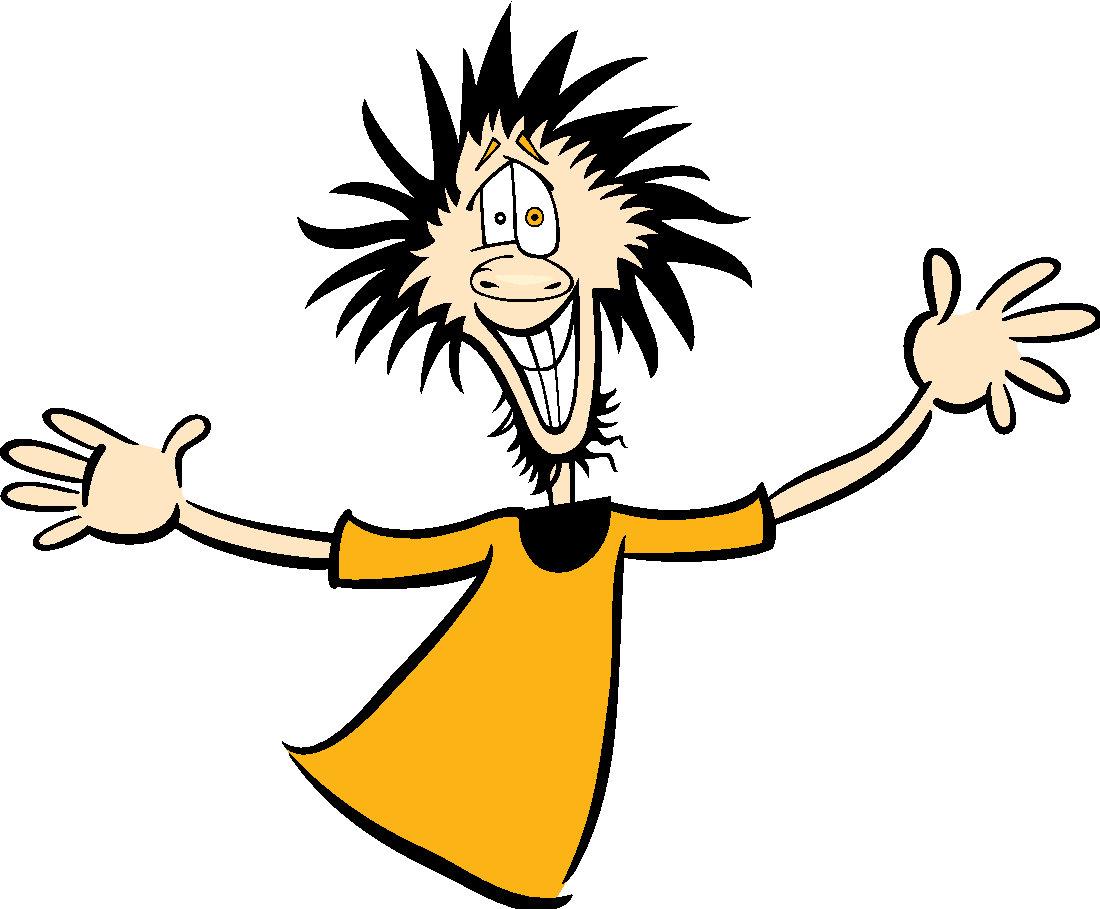 The ICT Educator Webinar Series
12